Игра «Продолжи ряд»
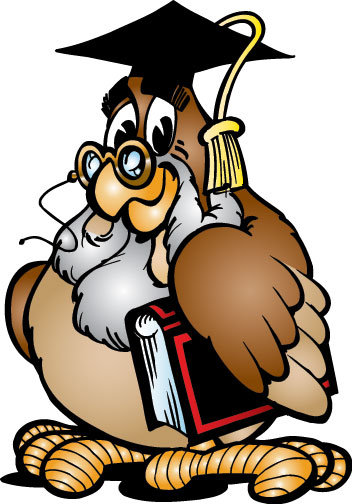 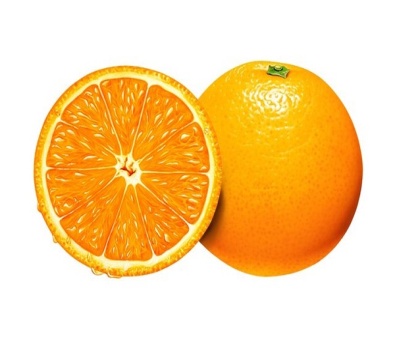 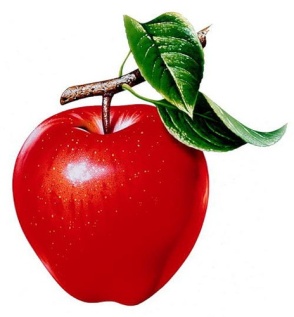 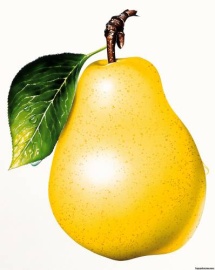 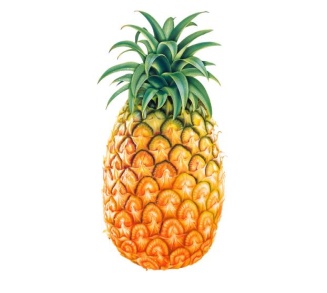 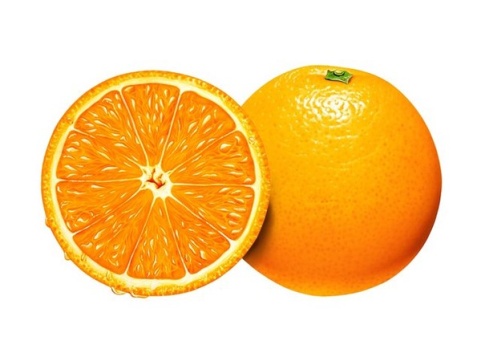 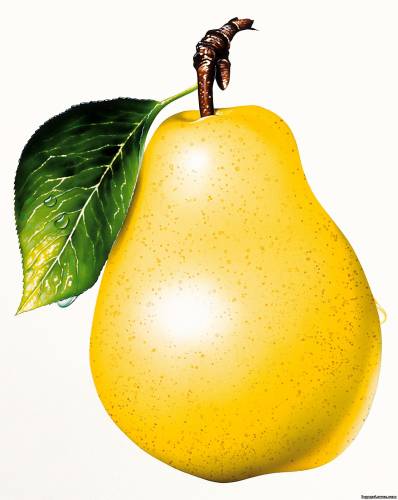 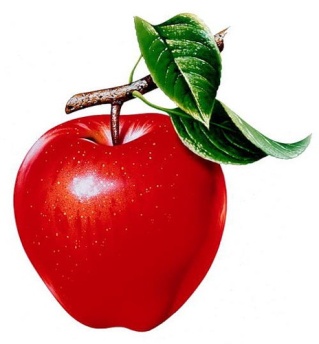 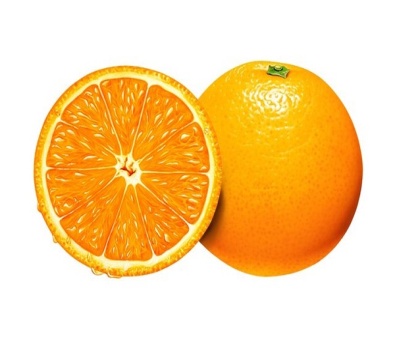 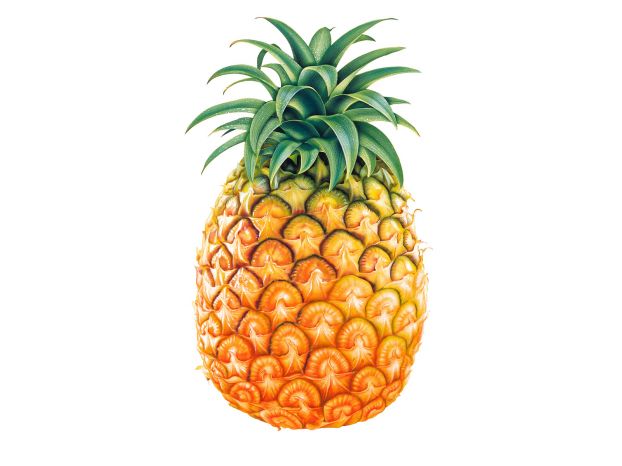 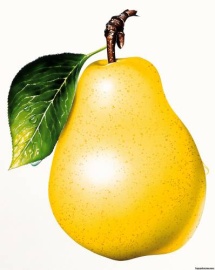 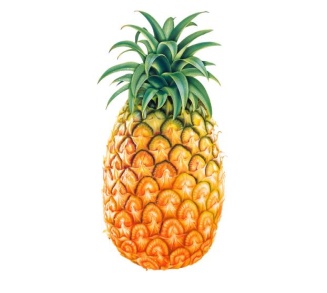 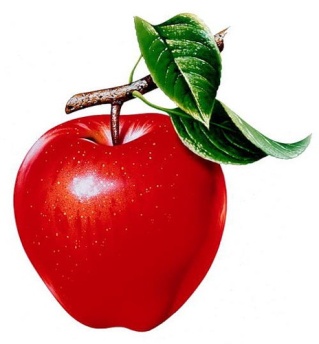 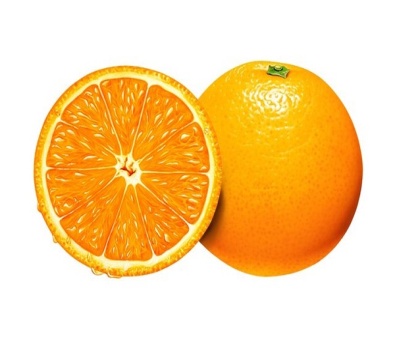 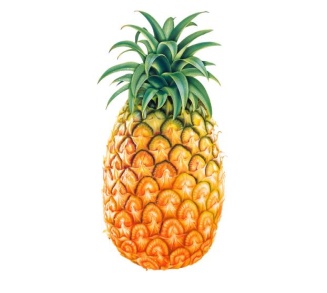 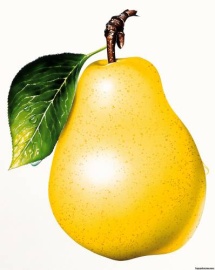 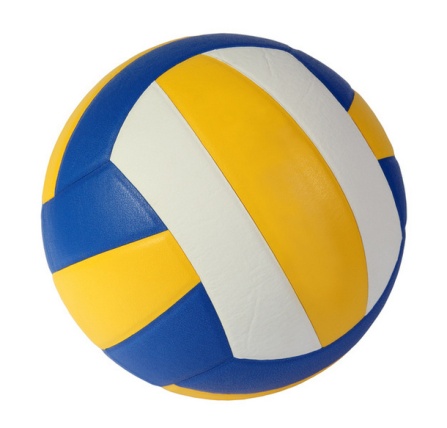 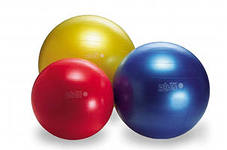 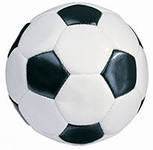 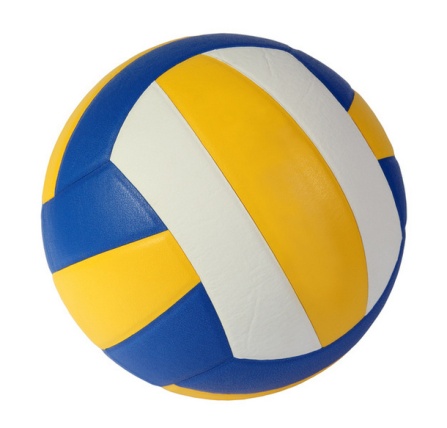 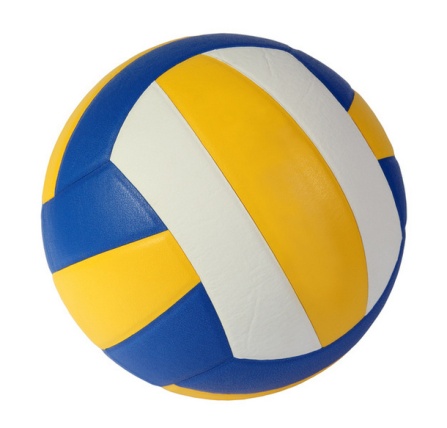 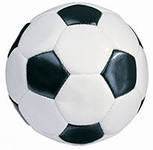 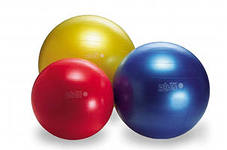 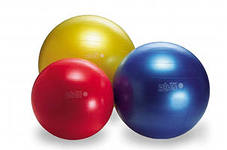 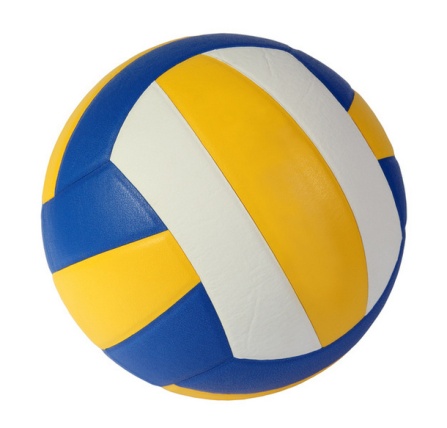 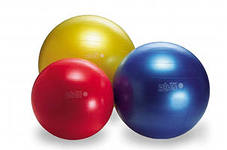 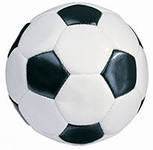 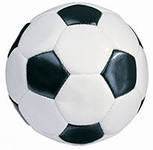 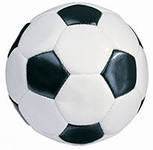 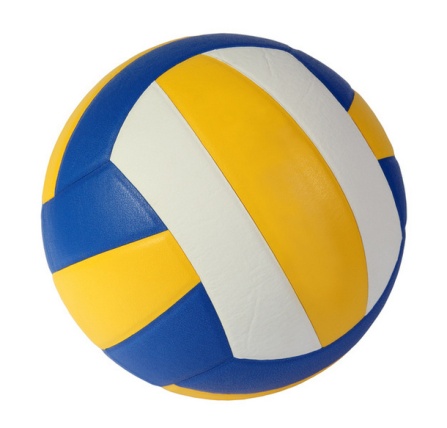 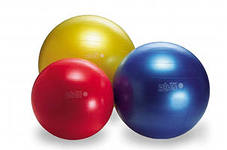